human anatomy
MALE
RULES TO ABIDE BY
Maturity Matters
Scientific language only please (No Slang)
If you make others feel uncomfortable, you will be removed from the classroom and your parents will be called.
Questions…how to ask them
There is a box for questions if you do not feel comfortable asking whole class
Appropriate questions will be answered the next day
Male anatomy
Penis
Erectile organ of sexual
 intercourse​

Deposits semen into the 
female vagina

Organ from urine and semen 
are released (not at the same time)
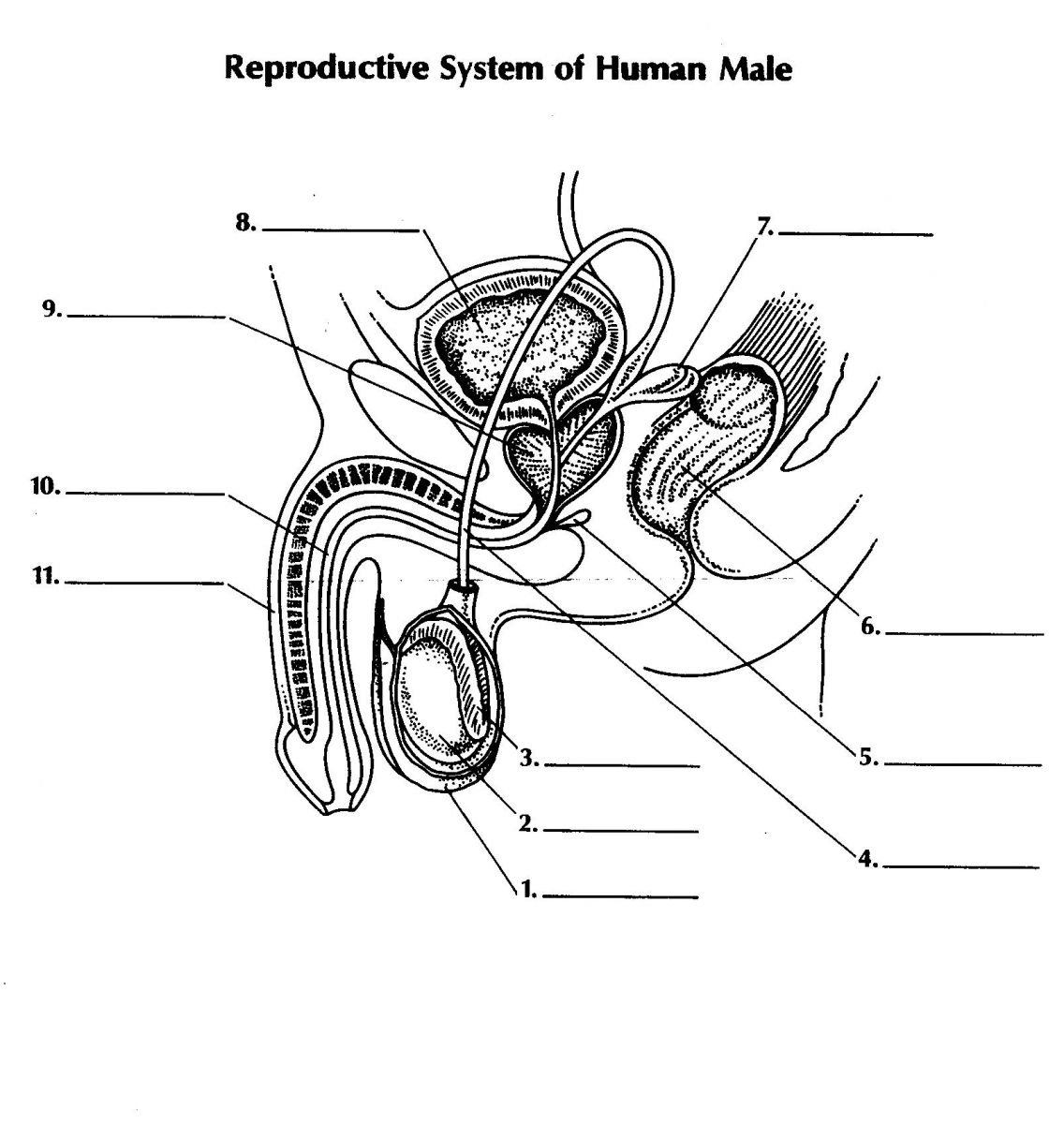 testes
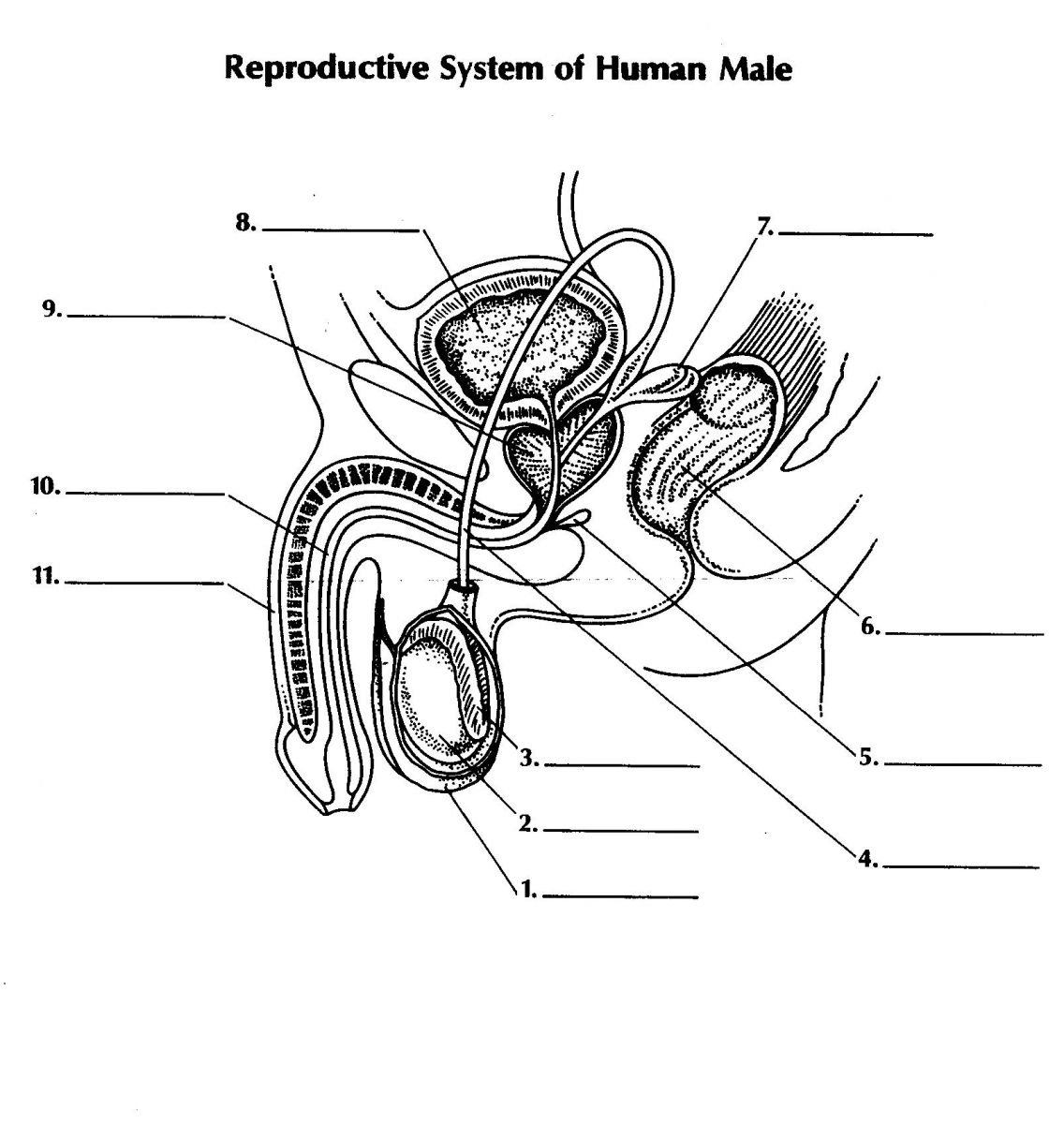 Produce sperm and sex hormones
scrotum
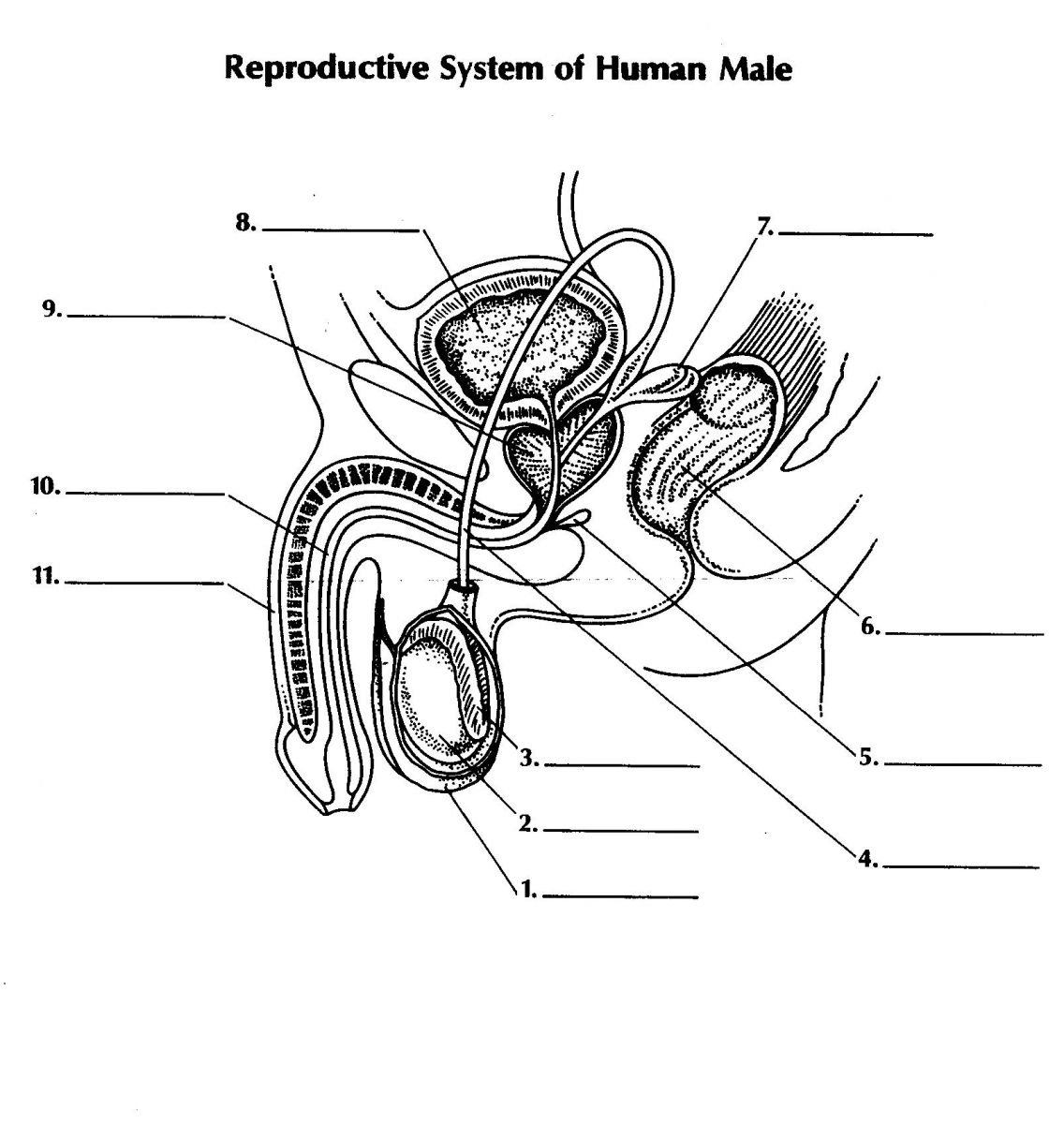 The bag of skin that contains the testes 
Keeps the testes at the proper temperature
Externally located
epididymis
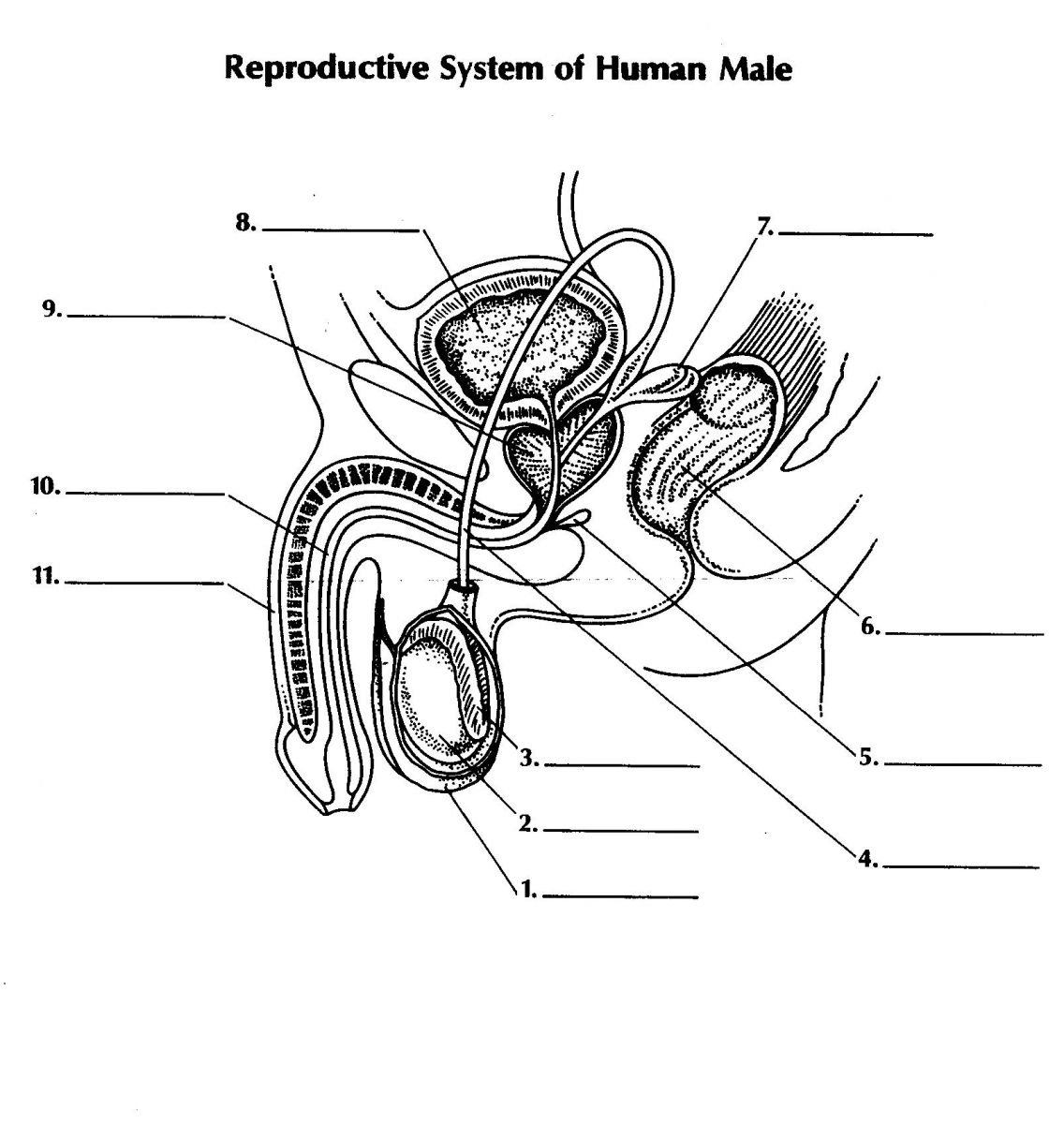 Site of sperm maturation

Store mature sperm
Vas deferens
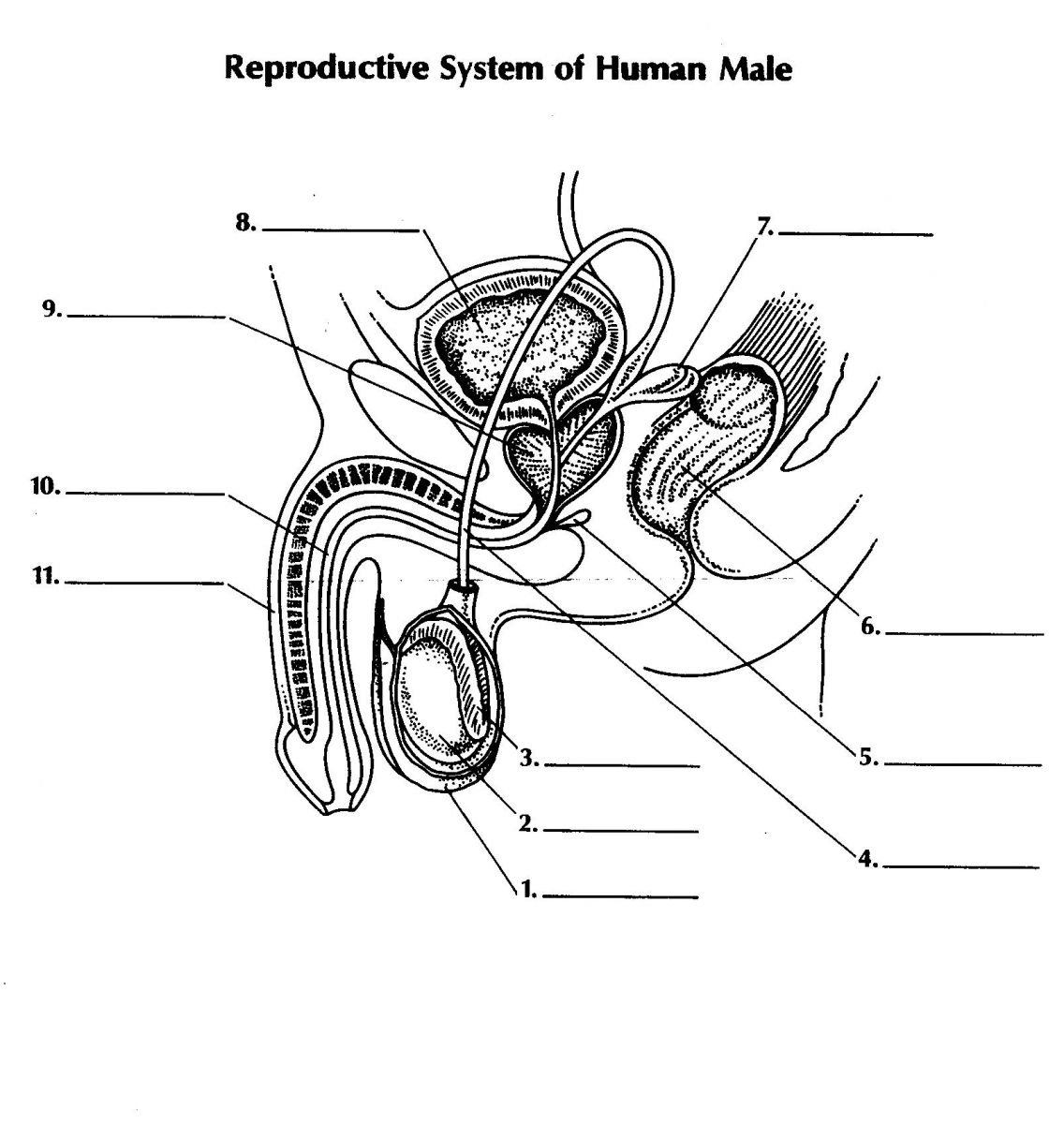 Paired duct for sperm maturation, storage, and transport (carries sperm
 from the epididymis to the      ejaculatory duct)

Leads from the epididymis to the urethra
Ejaculatory ducts
Enter the urethra

These paired ducts are for 
 transporting   sperm
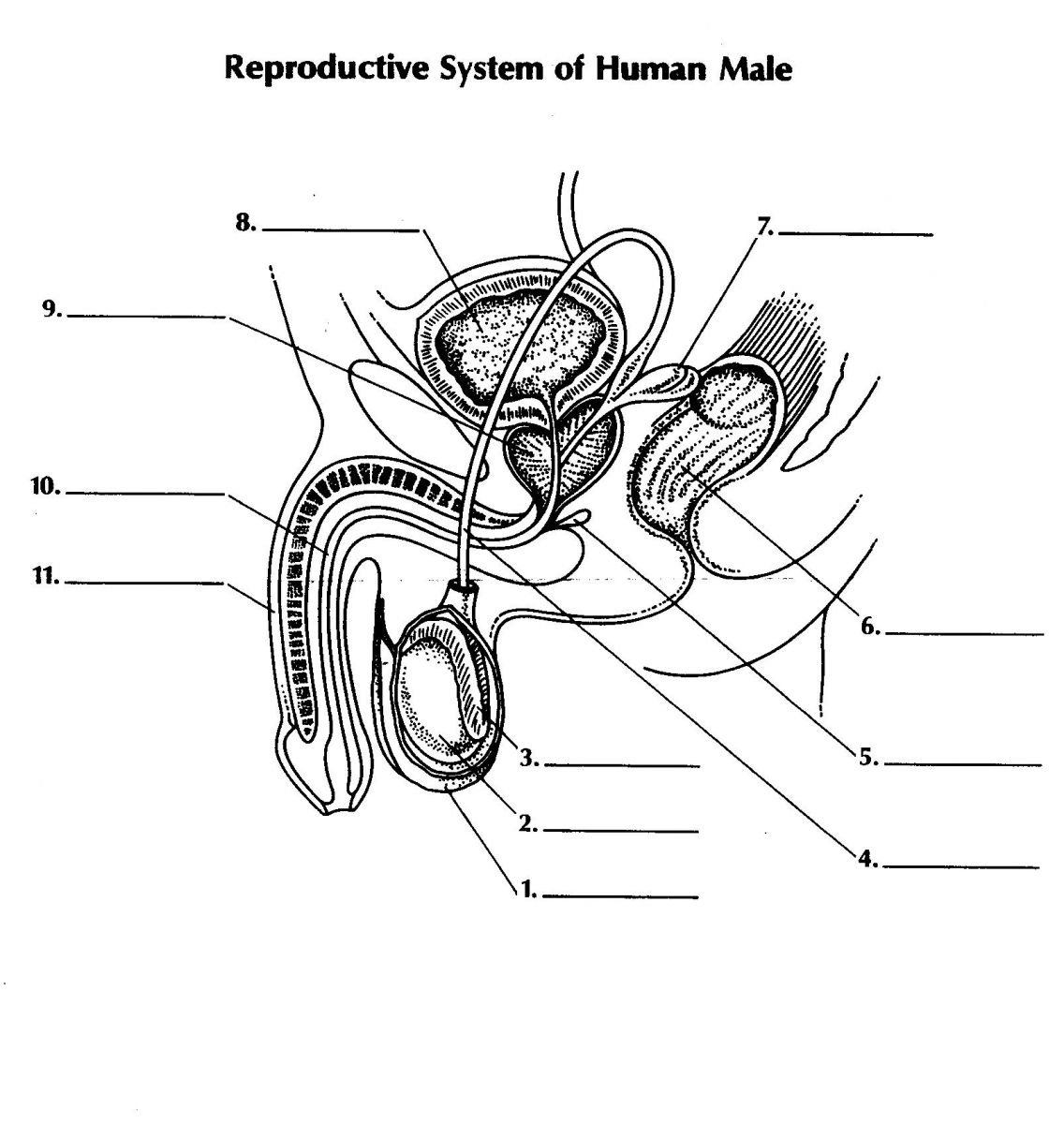 urethra
Extends from the urinary bladder to the opening at the tip of the penis. 
A passageway for sperm and fluids from the reproductive system and urine from the urinary system. 
While reproductive fluids are passing through the urethra, sphincters contract tightly to keep urine from entering the urethra.
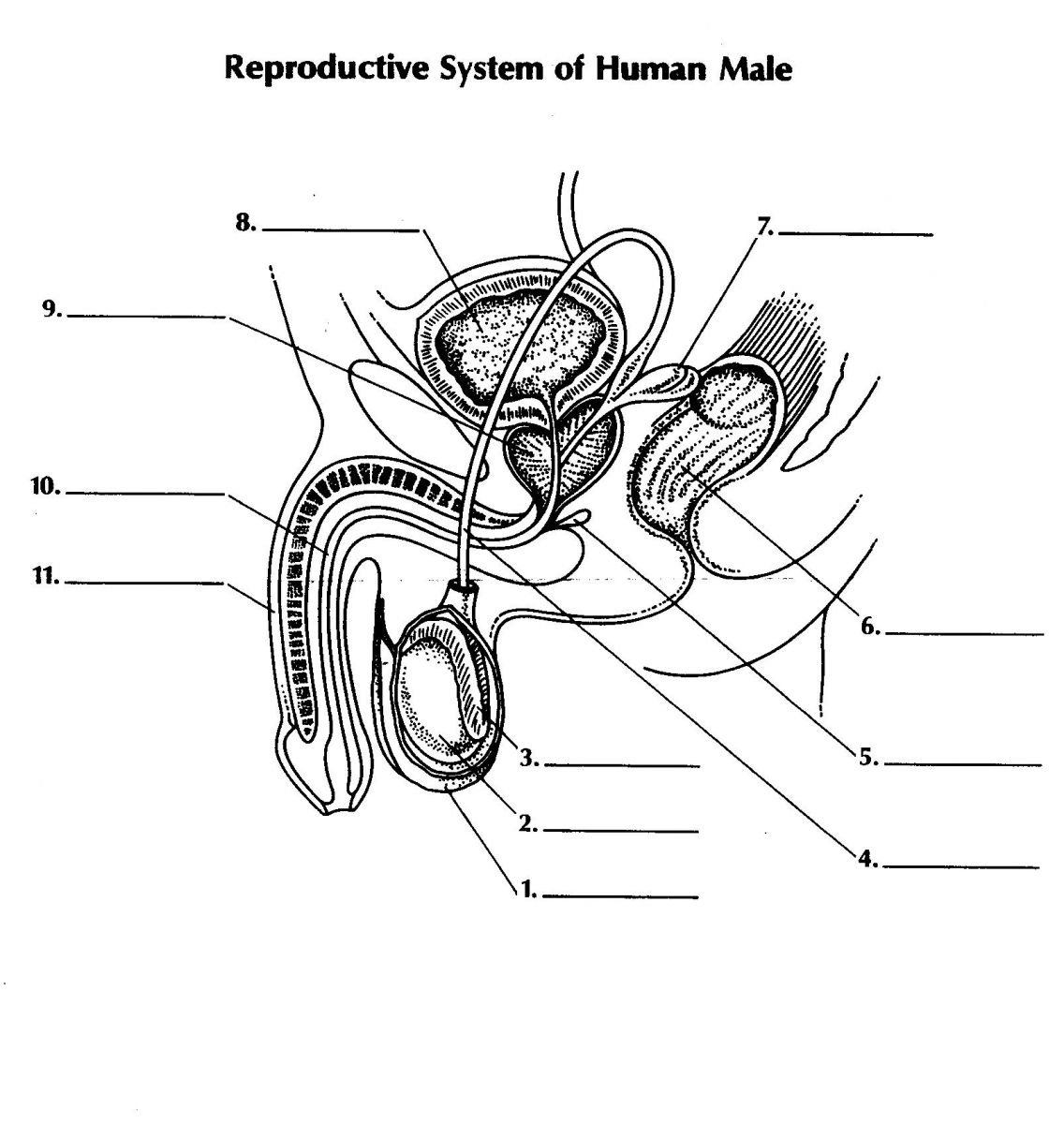 Seminal vesicles
Paired glands on the posterior base of the urinary bladder

Contribute nutrients and fluid to semen (fructose and seminal fluid)
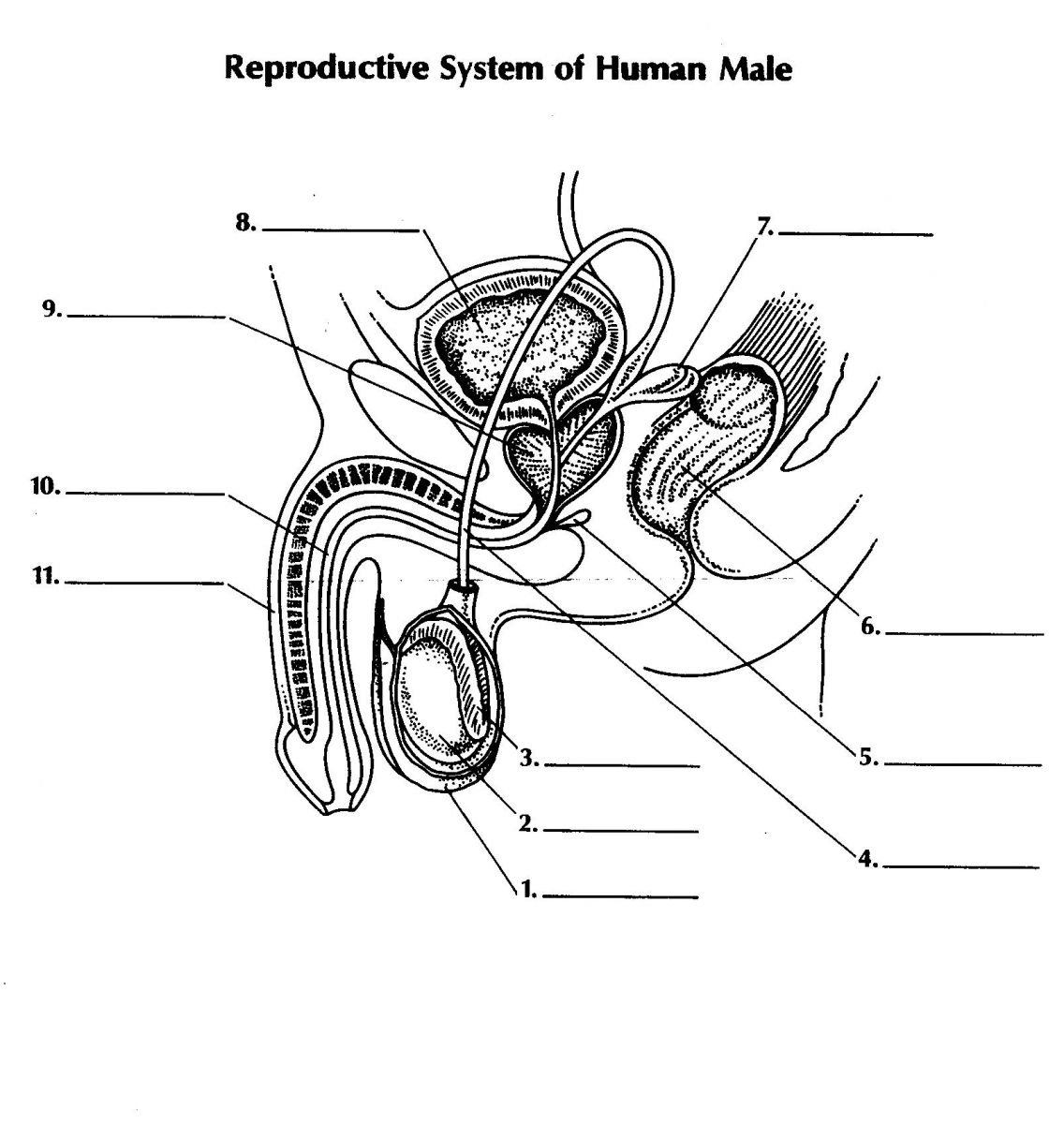 Bulbourethral glands
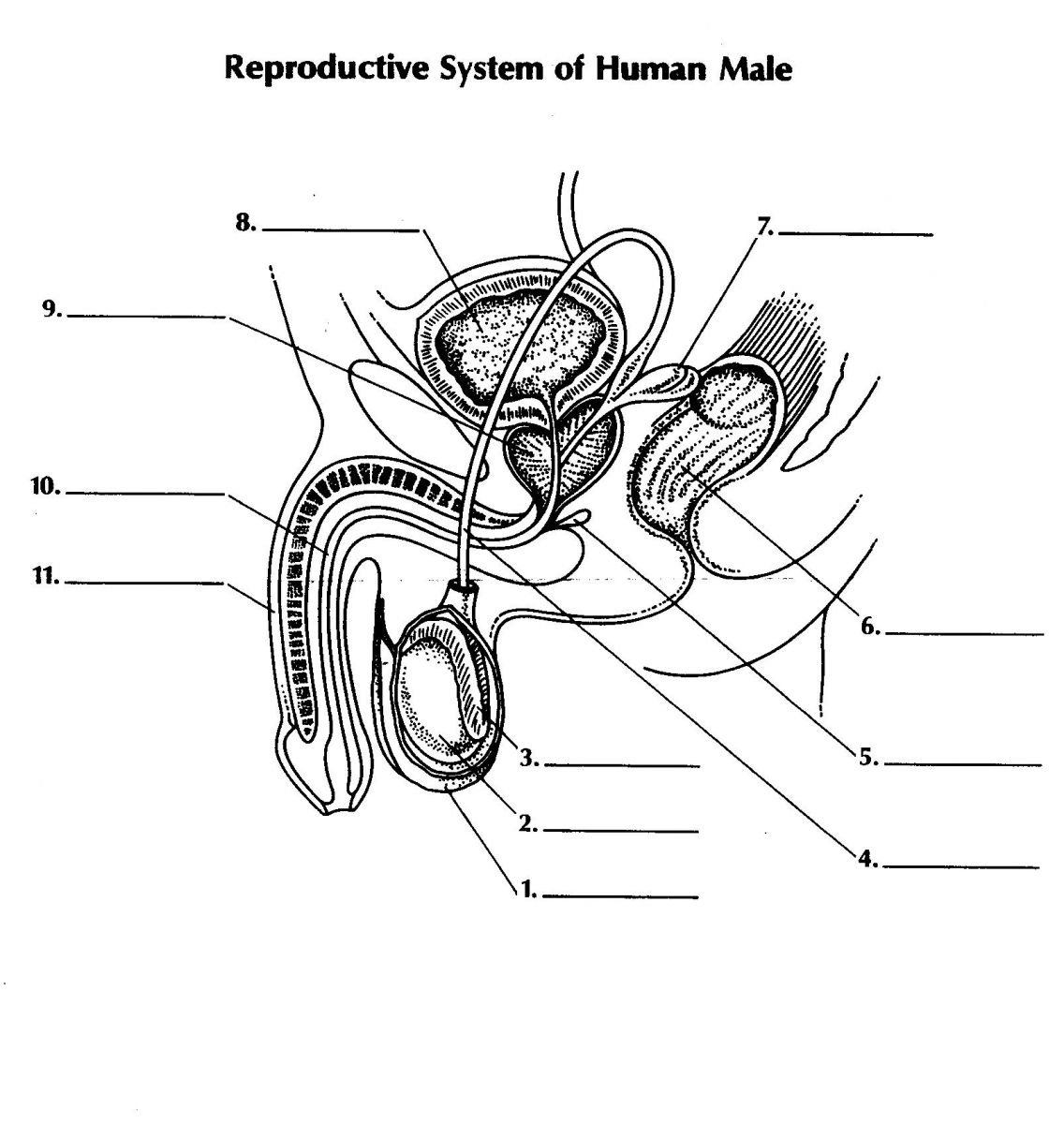 Secretes mucus-containing fluid to semen
Videos
http://youtu.be/nr5W9trSv8I 

http://study.com/academy/lesson/male-reproductive-system-external-anatomy.html